PELAKSANAAN SARAAN BARU PERKHIDMATAN AWAM
JABATAN PERKHIDMATAN AWAM MALAYSIA
[Speaker Notes: Assalamualaikum
Salam Sejahtera
Salam 1 Malaysia

YBhg Tan Sri Abu Bakar bin Haji Abdullah, Ketua Pengarah Perkhidmatan Awam
YBhg Datuk Farida binti Mohd Ali, Timbalan Ketua Pengarah Perkhidmatan Awam (Pembangunan)
YBhg Tan Sri, Dato’ Sri, Dato’ dan tuan puan sekalian]
LATAR BELAKANG
RAKYAT DIDAHULUKAN PENCAPAIAN DIUTAMAKAN
Ekspektasi Stakeholder
PROGRAM TRANSFORMASI
KERAJAAN
MODEL BARU EKONOMI
RMK-10
TRANSFORMASI PERKHIDMATAN AWAM
[Speaker Notes: Semua gagasan strategik Kerajaan ini telah menjadi asas panduan dalam memandu hala tuju Falsafah SBPA yang menekankan transformasi perkhidmatan Awam. Dalam usaha mentransformasikan perkhdimatan awam, kelestarian atau sustainability dalam penyampaian perkhidmatan awam sangat diberi tumpuan.

Program Transformasi Kerajaan (GTP)

7 bidang bidang NKRA yang dikenalpasti iaitu 
Mengurangkan jenayah
Membanteras rasuah 
Mempertingkatkan pengangkutan awam di bandar
Mempertingkatkan pencapaian pelajar
Mempertingkatkan taraf kehidupan isi rumah berpendapatan rendah
Mempertingkatkan infrastruktur asas luar bandar
Memerangi kos kehidupan

Model Ekonomi Baru
Untuk merangsang pembangunan negara ke arah negara berpendapatan tinggi

RMK10
-menekankan kepantasan membuat  keputusan, pendekatan berasaskan keberhasilan]
SEJARAH & ANALISIS SISTEM SARAAN
[Speaker Notes: Sejarah menunjukkan hubungkait yang rapat antara sistem saraan dengan pembangunan negara. 

Kini pembentukan Saraan Baru Perkhidmatan Awam adalah bertunjangkan kepada gagasan penyampaian perkhidmatan yang mana rakyat didahulukan dan prestasi diutamakan, Perkhidmatan Awam dituntut supaya peka dengan kehendak rakyat di samping mewujudkan budaya ketepatan dan berprestasi tinggi agar agenda Program Transformasi Kerajaan, Model Baru Ekonomi dan Rancangan Malaysia Ke-10 dapat direalisasikan.]
PETIKAN UCAPAN PERDANA MENTERI SEMASA MESYUARAT JEMAAH MENTERI
“bahawa pelaksanaan SBPA hendaklah dikaitkan dengan peningkatan dalam produktiviti & inovasi Perkhidmatan Awam. Ini kerana impak pelaksanaan GTP tidak akan terhasil sekiranya produktiviti dan inovasi tidak diberi penekanan. Sehubungan ini, adalah menjadi tanggungjawab setiap Ketua Setiausaha Kementerian & Ketua Perkhidmatan untuk memastikan berlaku lonjakan yang nyata & bukan incremental dalam peningkatan prestasi, produktiviti & inovasi organisasi masing-masing melalui pendekatan secara conscious...”
11 November 2011
4
Budaya ketepatan & prestasi tinggi
Pembangunan Modal Insan
Modal insan aset penting
Pengurusan Modal Insan
[Speaker Notes: Dengan perubahan persekitaran ini, transformasi Perkhidmatan Awam dari segi minda dan sikap diperlukan. Cabaran yang mendepani Perkhidmatan Awam ialah memastikan ia relevan dan dapat berfungsi secara berkesan.
Dalam hal ini dikenalpasti beberapa keperluan strategik yang perlu diambil kira dalam meningkatkan kapasiti Perkhidmatan Awam. 

Budaya ketepatan & prestasi tinggi:
penambahbaikan ke atas pengurusan prestasi dan penilaian prestasi yang  lebih komprehensif dan inklusif  i.e kaedah pelbagai penilai (multi-rater), pemantapan KPI dan LNPT, Program Bersepadu Pembangunan Kompetensi (PROSPEK)

Modal insan
Pencarian, pengambilan bakat terbaik – Program Tindikan Bakat Terbaik, pengambilan berasaskan profil, Talent Acceleration in Public Service (TAPS)
pembangunan dan pengekalan bakat serta pemantapan sistem penilaian dan pengiktirafan i.e pelbagai kaedah kenaikan pangkat, pengiktirafan kepada kecemerlangan dan laluan kerjaya berasaskan bidang pengkhususan serta mengambil kira pengalaman pegawai dalam pertimbangan kenaikan pangkat
Dasar Latihan Sumber Manusia Sektor Awam (DLSMSA]
PERKHIDMATAN AWAM BERPRESTASI TINGGI
INISIATIF TRANSFORMASI PERKHIDMATAN AWAM
1
PERKHIDMATAN AWAM KEJAT
5
SARAAN YANG KOMPETITIF
4
PERKHIDMATAN AWAM FLEKSIBEL
2
KEPIMPINAN DINAMIK
3
MODAL INSAN BERKUALITI
[Speaker Notes: Pelaksanaan transformasi perkhidmatan awam akan digarap menerusi 5 inisiatif utama berikut:
Perkhidmatan awam kejat
Kepimpinan dinamik
Modal insan berkualiti
Perkhidmatan awam fleksibel
Saraan yang kompetitif]
CREATE
Kumpulan Perkhidmatan Premier
Jawatan strategik
Kecekapan & Produktiviti (KPI)
Bersara atas kepentingan negara - Seksyen 11(a)(i)
Laluan Kemajuan Kerjaya
Subject Matter Expert 
Fast track
Penilaian Prestasi 
Kaedah multi-rater
KPI bagi Premier dan JUSA
Pembangunan & Pengurusan Bakat 
Penindikan Bakat
Talent Acceleration In Public Service (TAPS)
Scholarship Talent Attraction And Retention Programme (STAR)
Pengambilan Berasas Profil
Program Transformasi Minda
Penambahbaikan Peperiksaan Perkhidmatan
PROSPEK
STRATEGI
LAUTAN BIRU
CREATE
Perkhidmatan Awam Fleksibel
Exit Policy
Mobiliti
Pelepasan dengan izin
Kemasukan secara lateral
Kebolehalihan (Portability)
Pemendekan tempoh percubaan
Cuti Belajar Bergaji Penuh -SkillsMalaysia (Kumpulan Pelaksana)
Pingat Perkhidmatan Cemerlang
Struktur Gaji
Gaji Single Point
Gaji Minimum - Maksimum
Gaji Sebaris
Pelan Induk Saraan Perkhidmatan Awam (PISA)
STRATEGI
LAUTAN BIRU
Samb...
DASAR PEMISAH (EXIT POLICY)
PERSARAAN DEMI KEPENTINGAN AWAM
Pegawai berprestasi rendah/ bermasalah: kurang 70%
Pelanggaran undang-undang/ peraturan/ menjejaskan imej (Kerajaan masih menghargai perkhidmatan)
PERSARAAN DEMI KEPENTINGAN PERKHIDMATAN AWAM
Pegawai berprestasi tetapi tiada peluang kemajuan kerjaya (skop fungsi tugas jawatan > keupayaan pegawai)
Tidak melepasi penilaian dalam skim perkhidmatan: (PROSPEK/ Kursus Pra JUSA/ JUSA
Tiada peluang kenaikan pangkat kerana struktur organisasi
Masalah kesihatan
[Speaker Notes: Persaraan Demi Kepentingan Awam (PDKA)


Persaraan Demi Kepentingan Perkhidmatan Awam (PDKPA)]
PELAN INDUK SARAAN PERKHIDMATAN AWAM (PISA)
10
[Speaker Notes: Pelan Induk Saraan  (PISA) yang terancang perlu diadakan  untuk mengkaji pelarasan gaji, elaun serta kemudahan yang disediakan untuk penjawat awam supaya jumlah emolumen keseluruhan dapat dikawal. Pendekatan ini ialah bagi mengagihkan emolumen dalam perbelanjaan mengurus supaya tidak meningkat secara mendadak, kajian semakan gaji, elaun dan kemudahan boleh dilaksanakan secara berperingkat. pada masa yang sama pewujudan dan kenaikan kadar elaun dan bayaran tunai lain secara runcit perlu dielakkan.

Pelarasan gaji juga akan mengambilkira keupayaan kewangan Negara.]
RAISE
Perkhidmatan Awam Kejat 
Kawalan saiz perkhidmatan awam
Kajian pertindihan fungsi antara agensi
Penjajaran fungsi utama perkhidmatan 
Perkhidmatan yang boleh diserah urus 
Perekayasaan proses kerja
Kajian semakan skim perkhidmatan
Penambahbaikan Skim Perkhidmatan
Guru
ATM
Kerja Dari Rumah
STRATEGI
LAUTAN BIRU
Samb...
ELIMINATE
REDUCE
Duplikasi Fungsi Tugas
Pembaziran Sumber Manusia
Penilaian Tahap Kecekapan
Prestasi Rendah
Penjumudan Skim Perkhidmatan
Peraturan/ Proses Lapuk
Saiz Agensi
Pewujudan Jawatan
STRATEGI
LAUTAN BIRU
IMPLIKASI KEWANGAN SBPA
RUMUSAN
Mencorak struktur Perkhidmatan Awam yang diperlukan dalam melaksana agenda pembangunan negara dari segi kepimpinan & modal insan

Melaksanakan budaya berprestasi tinggi melalui pay for performance untuk Kumpulan Premier & Kumpulan Pengurusan Tertinggi yang mana prestasi diukur mengikut Petunjuk Prestasi Utama yang ditetapkan

Menyediakan landasan kepada PISA yang mensasarkan pendapatan per kapita USD15,000 pada tahun 2020
RUMUSAN
Mengiktiraf subject matter expert bagi Kumpulan Pengurusan dan Profesional sebagai mekanisme mengekalkan bakat-bakat terbaik dalam Perkhidmatan Awam

Mewujudkan fungsi multi tasking & berkemahiran bagi Kumpulan Pelaksana ke arah Perkhidmatan Awam kejat

Mengatasi isu-isu gaji yang dibangkitkan oleh CUEPACS, kesatuan & individu
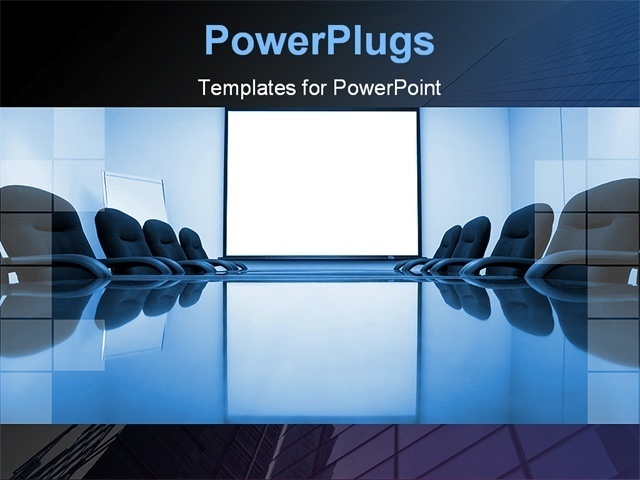 Terima kasih